FRANÇAIS
8-classe
Thème: De differentes formes de titres des journaux et des articles. Titres des articles. (Suite)
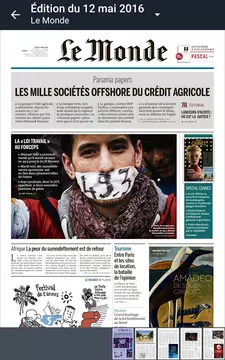 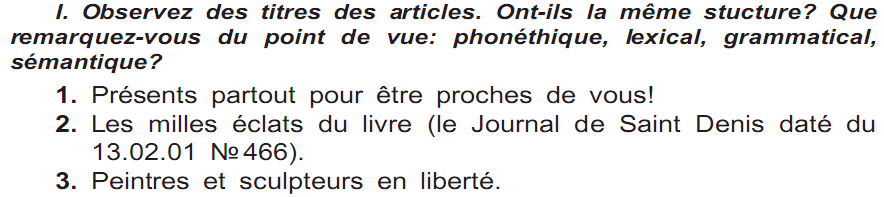 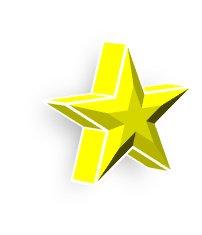 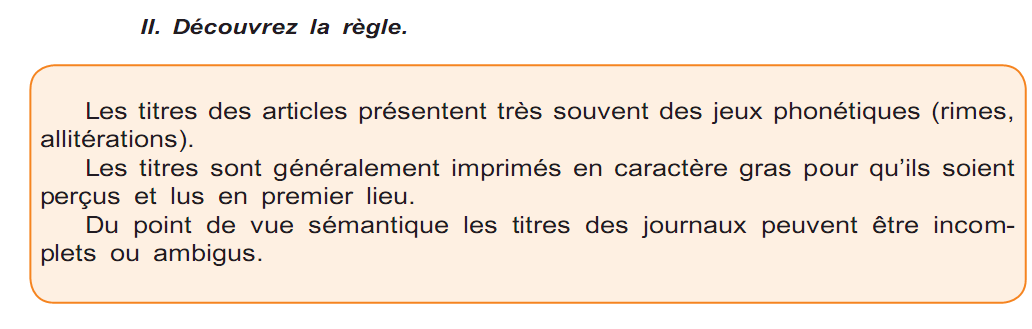 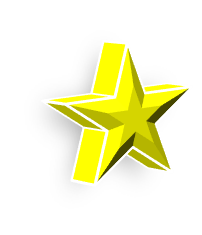 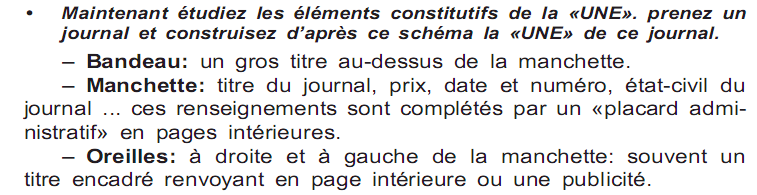 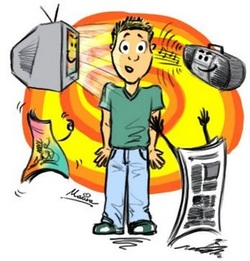 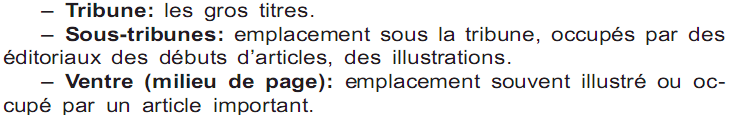 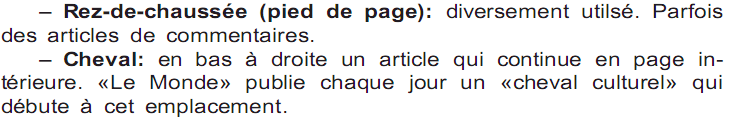 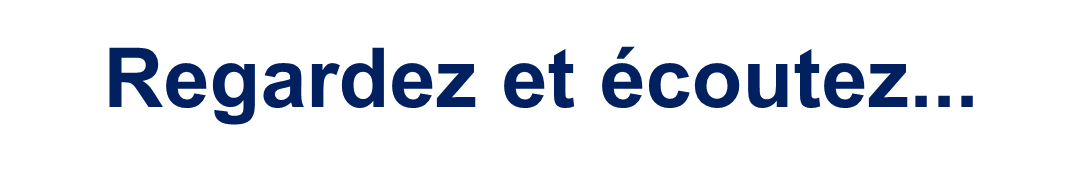 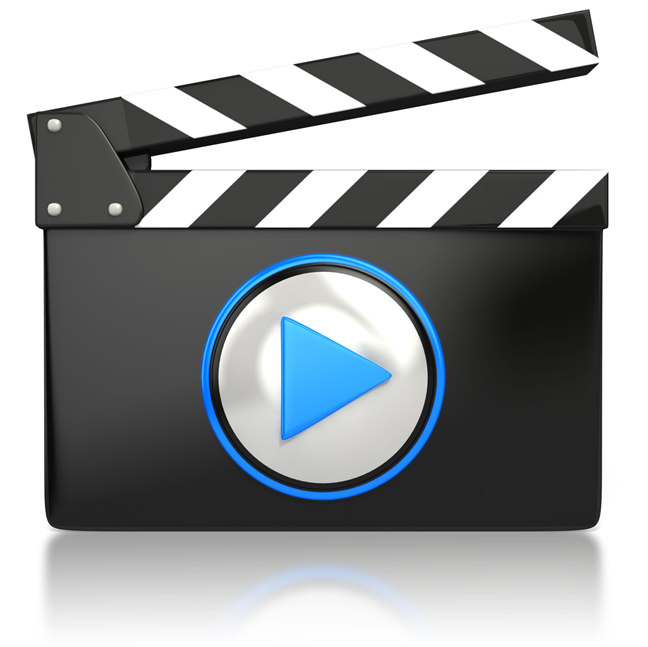 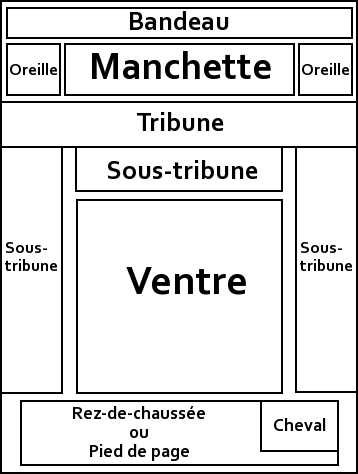 Observez et faites l’attention aux parties d’un journal!
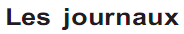 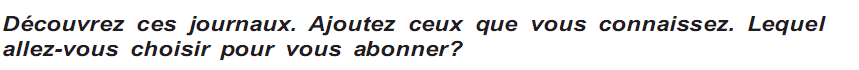 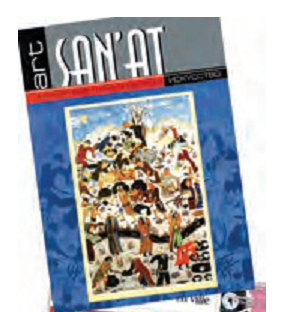 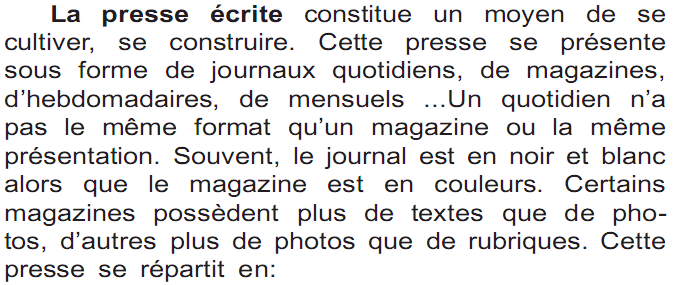 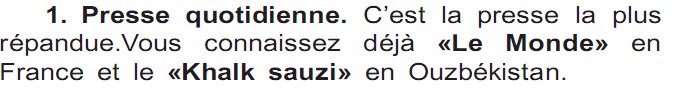 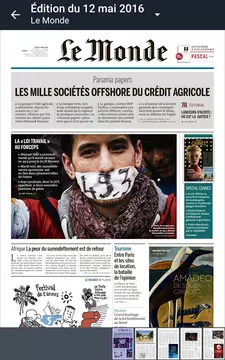 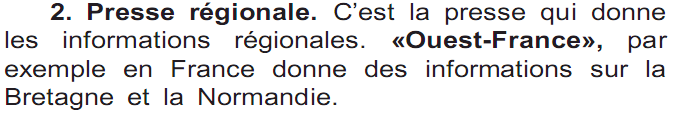 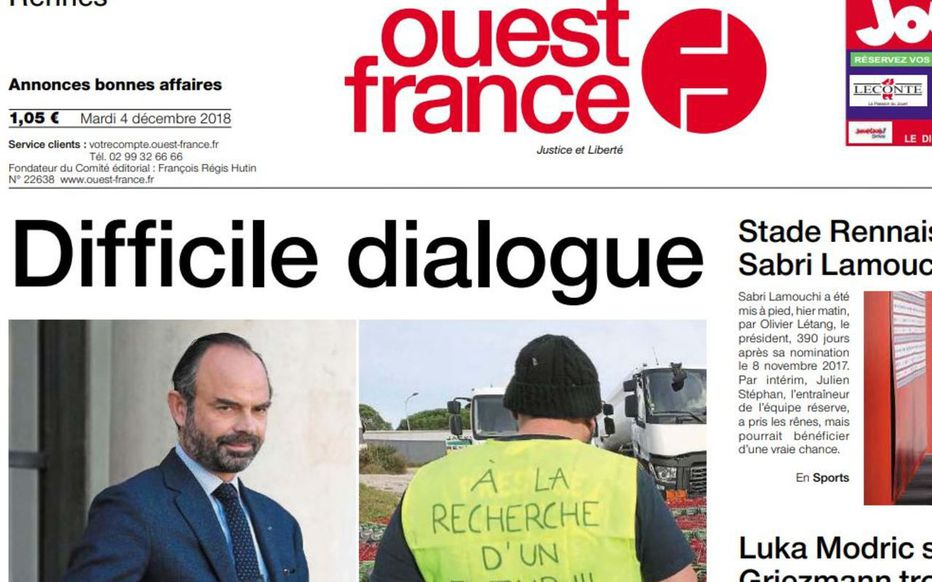 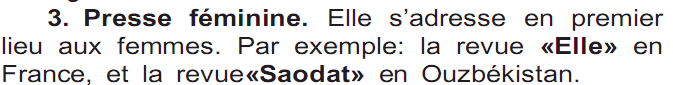 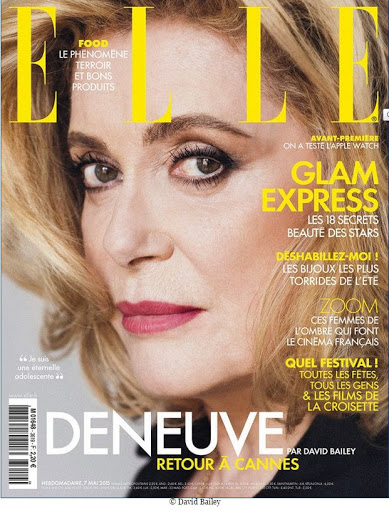 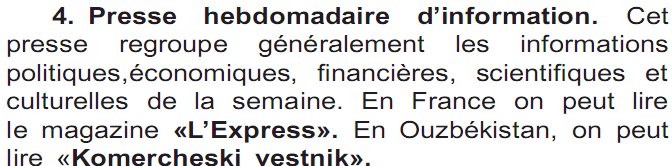 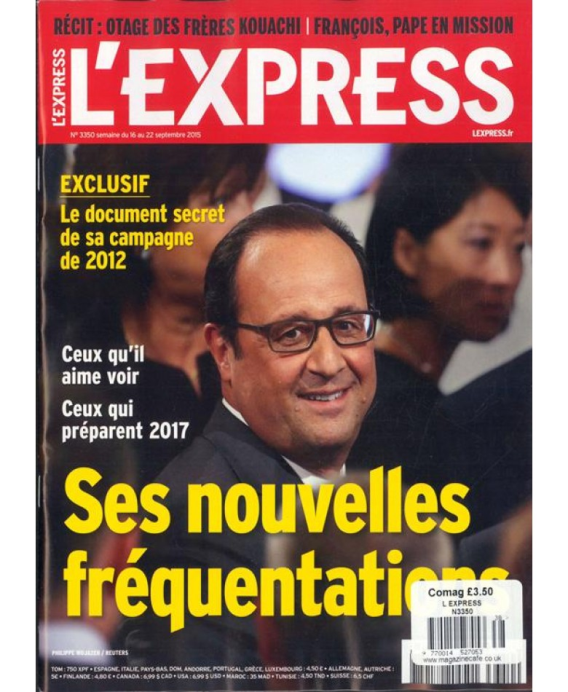 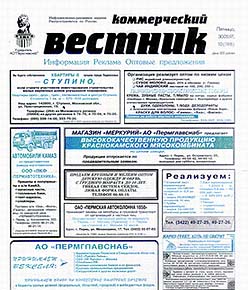 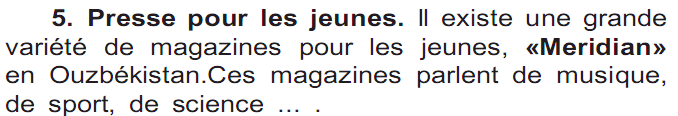 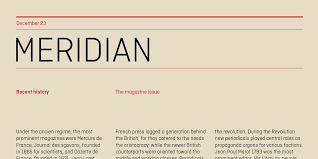 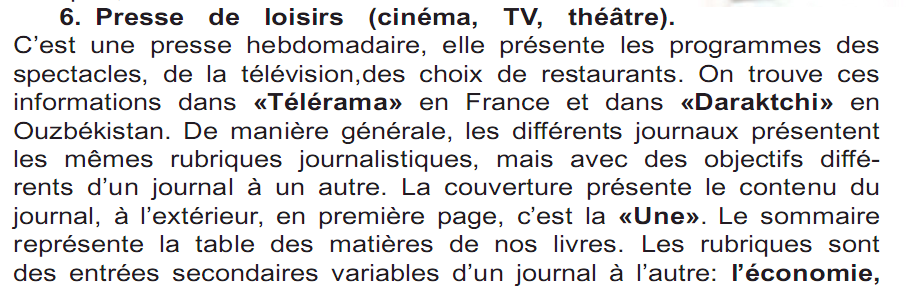 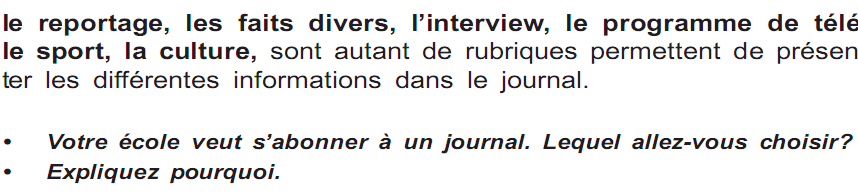 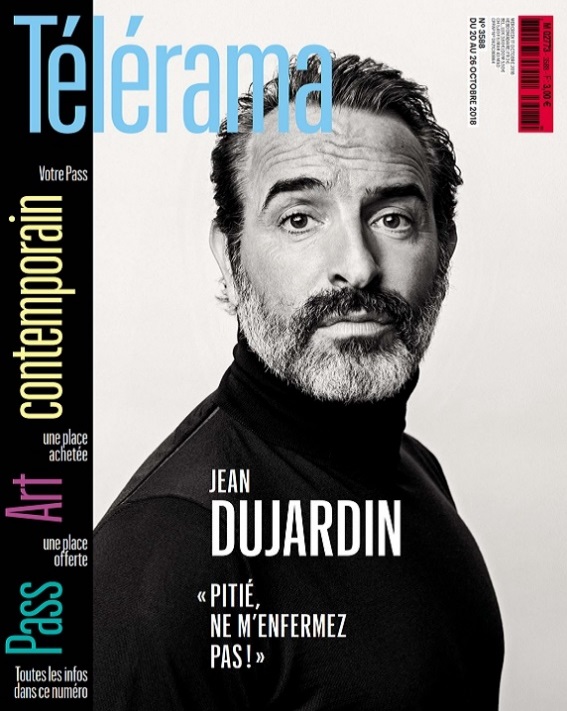 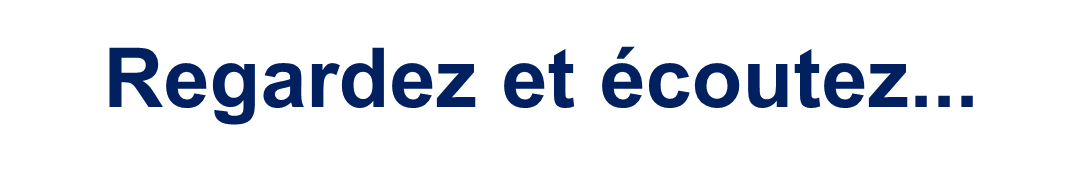 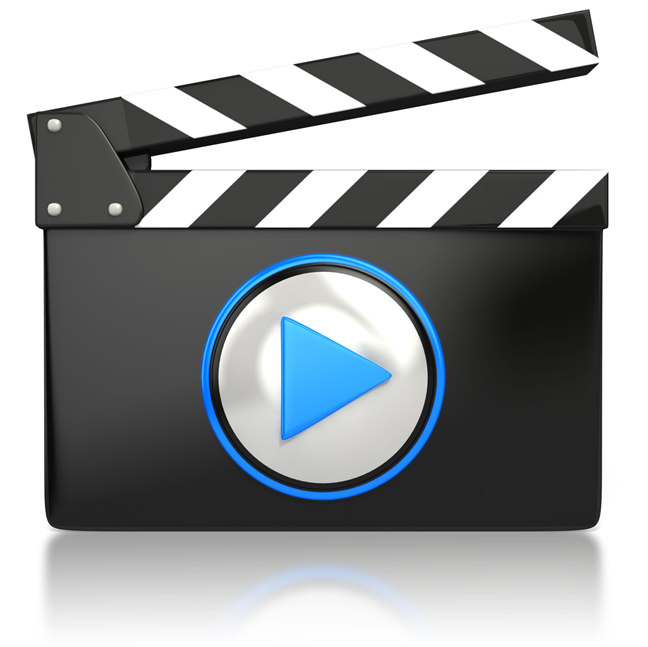 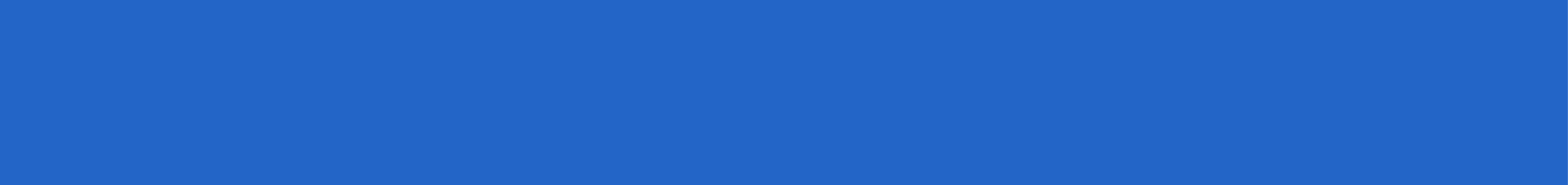 Devoir:
1. Apprenez par coeur  la structure des journaux.

2. Repondez aux questions .
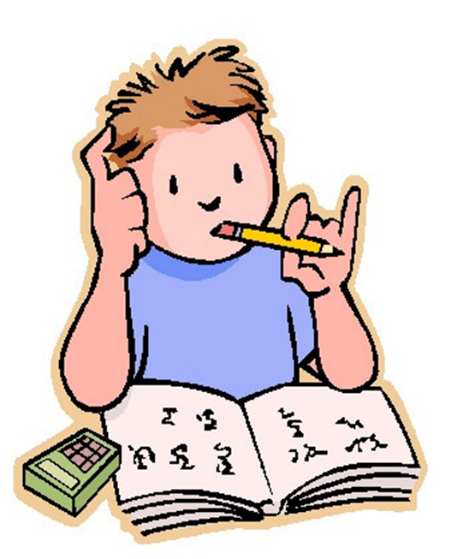 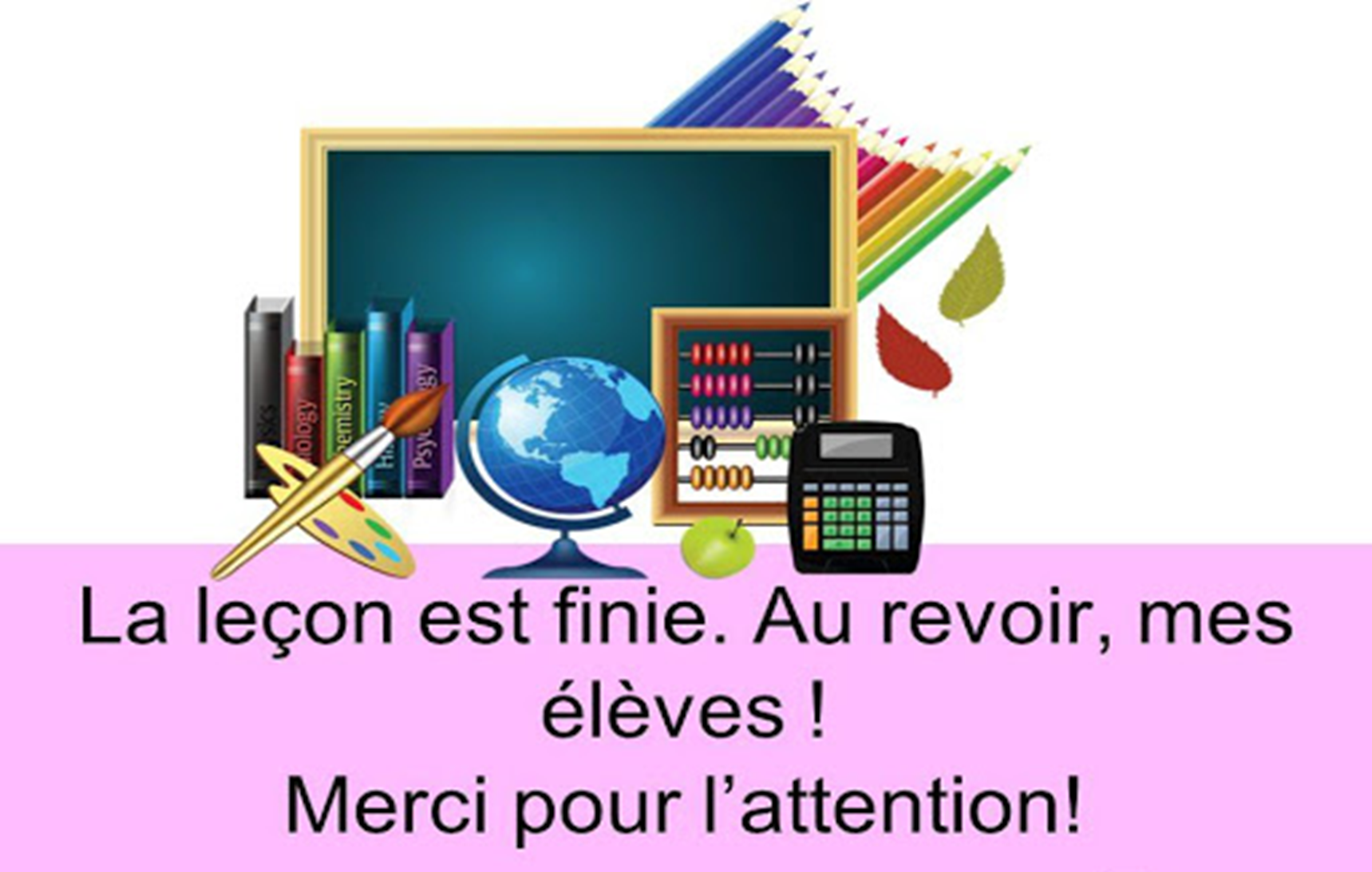